Higher Level Exam
Higher Level Paper is a 3 hour exam and is worth 400 marks

Three Sections

Students will answer questions from all three sections
Section 1- Short 	Questions
Total Marks: 80 marks 
Questions to be attempted: 8 
Total number of Questions: 10 
Marks per Question: 10 marks 
Format short answer questions covering the entire syllabus 
Percentage of total examination: 20%
Section 2- Analysed Business Question
Total Marks: 80 marks 
Total number of Questions: 1 
Form at Applied Business Question based on certain units of the course which will alternate yearly. 
Percentage of total examination :20%
Section 3- Long Questions
Total Marks: 240 marks 
Questions to be attempted: 4 (restrictions on options) 
Total number of Questions: 7 
Marks per Question: 60 marks 
Format Variety of questioning techniques 
Percentage of total examination: 60%
Ordinary Level Exam
Ordinary Level Paper is a 2 ½ hour exam and worth 400 marks

10 Short Questions (100 marks)

4 Long Questions (300 marks)
Structure of syllabus
The syllabus is broken down into three sections: 
People in Business, Enterprise, and Business Environment 

Section A: People in Business
(Unit 1) Introduction to people in business
People and their relationships in business
Conflicting interests and how they are resolved
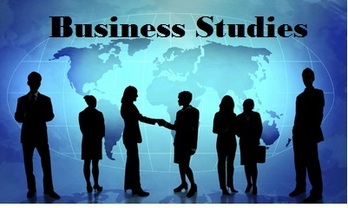 Structure of syllabus
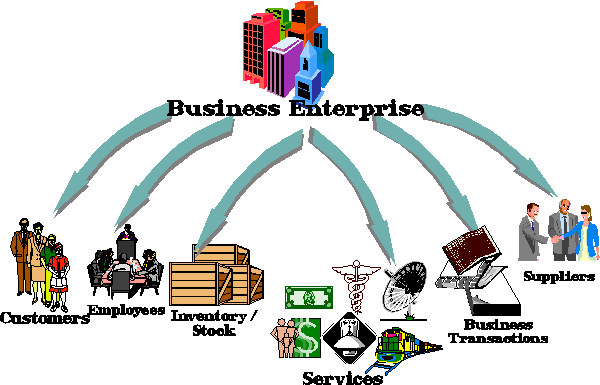 Section B Enterprise
(Unit 2) Enterprise
Introduction and definition of enterprise
Entrepreneurs and enterprise skills

(Unit 3) Managing 1
Introduction and definition of management
Managers and management skills
Management activities
Structure of syllabus
(Unit 4) Managing 2
Household and business manager
Human resource management
Changing role of management
Monitoring the business

(Unit 5) Business in action
Identifying opportunities
Marketing
Getting started
Expansion
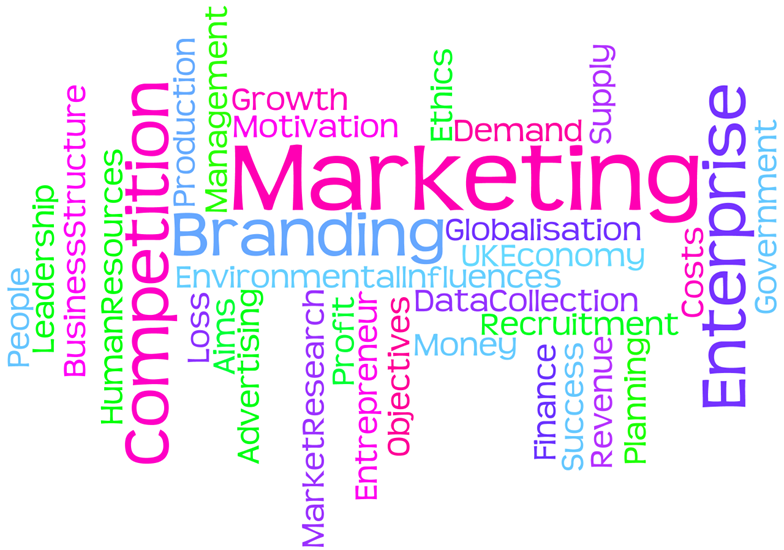 Structure of syllabus
(Unit 6) Domestic Environment 
Categories of industry 
Business and the economy 
Government and business 
Social responsibilities of business 

(Unit 7) International Environment 
Introduction to the international trading environment 
European Union 
International business
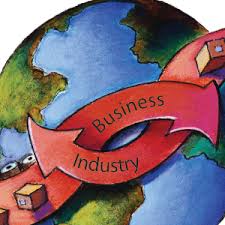 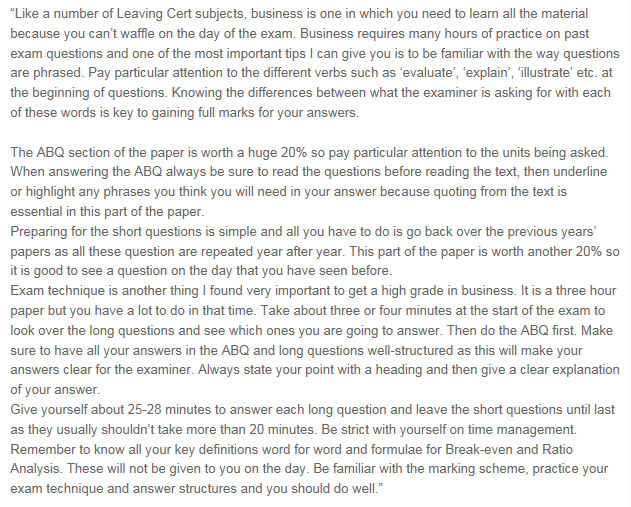